Использование возможностей ЭОИС при организации краткосрочной подготовки
ГОАУ ЯО СПО РПТ
Различные целевые группы граждан должны иметь возможность освоения актуальных  для них программ профессионального обучения.
Закон 273-ФЗ «Об образовании в Российской Федерации»
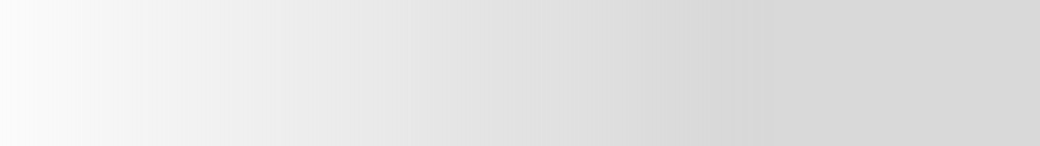 граждане, состоящие на учете в 
центре занятости
Целевые группы краткосрочной подготовки
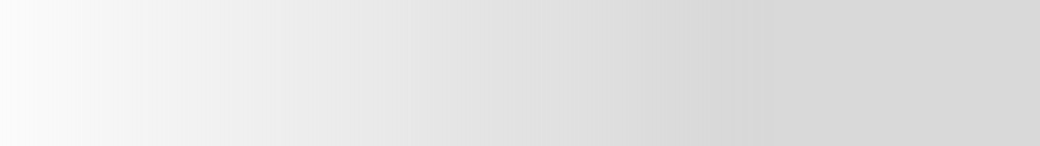 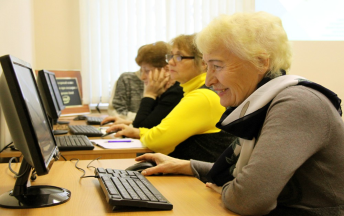 пенсионеры
граждане состоящие на учете в центре занятости
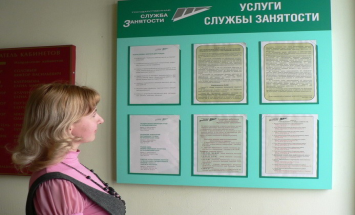 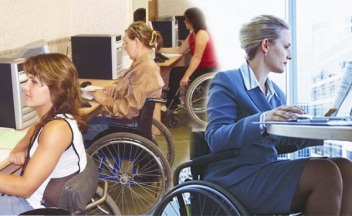 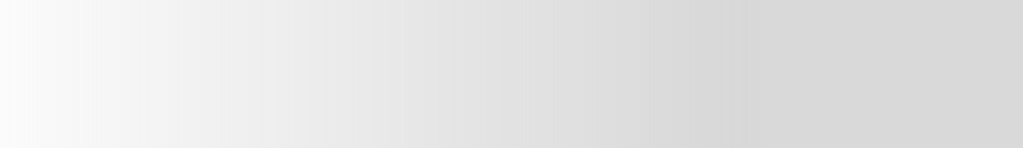 лица с ограниченными 
возможностями здоровья
рабочие и специалисты 
предприятий
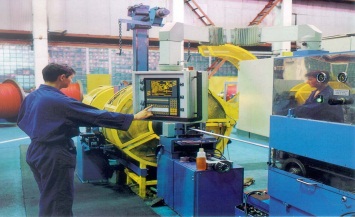 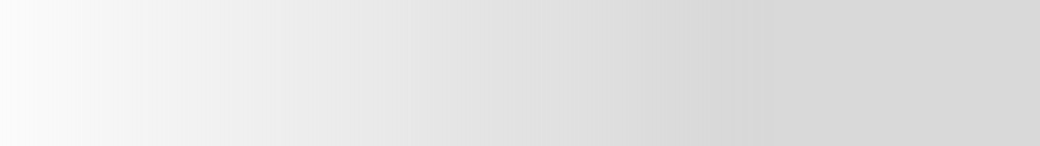 Направления реализации краткосрочных программ обучения
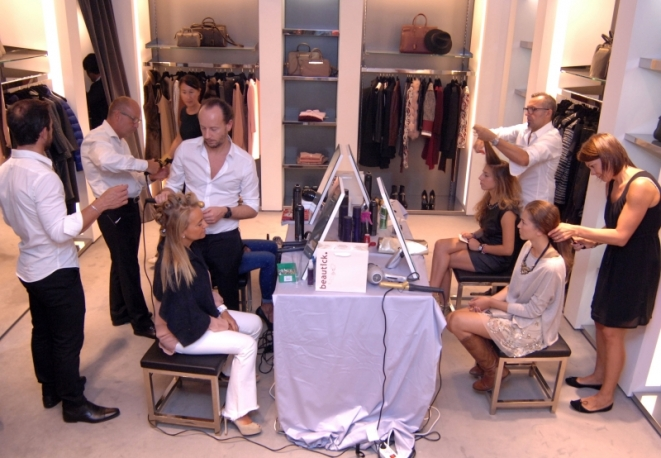 приобретение базовых  знаний и начальных практических навыков в определенной сфере деятельности
Free PPT Templates - Standard (4:3)
получение актуальной информации
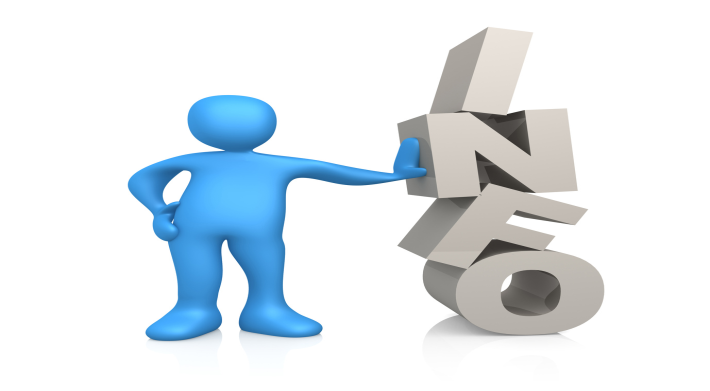 расширение профессиональных интересов (компетенций)
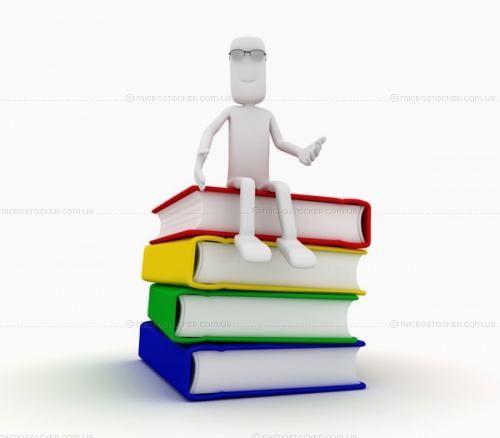 Реализация краткосрочных программ 
обучения
Условия реализации краткосрочной подготовки:
возрастная категория групп;
мотивация в повышении уровня квалификации или приобретении новой квалификации;
временные ресурсы и сроки обучения;
транспортная доступность.
Выбор способа реализации краткосрочной подготовки:
2014 – 2015 гг. реализация региональной инновационной площадки. 
Внедрение модели использования ЭОИС для особых целевых групп.
Электронная информационно-образовательная среда (ЭИОС) представляет собой совокупность информационных технологий, телекоммуникационных технологий, соответствующих технологических средств, электронных информационных и образовательных ресурсов, необходимых и достаточных для организации опосредованного (на расстоянии) взаимодействия студентов с преподавателями, а также между собой.
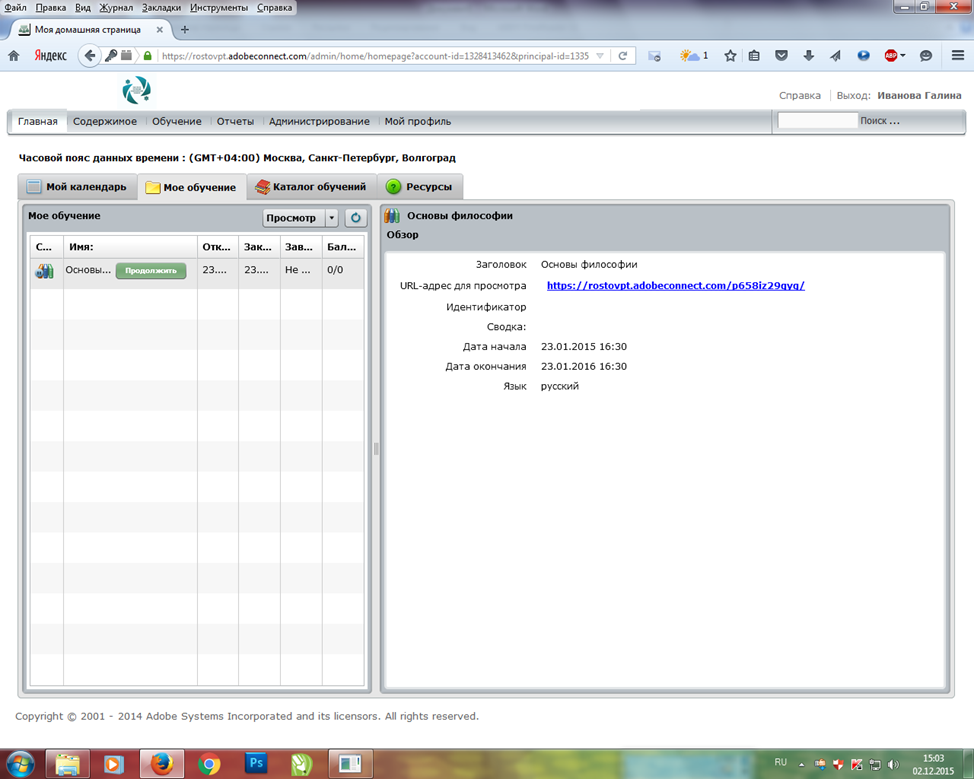 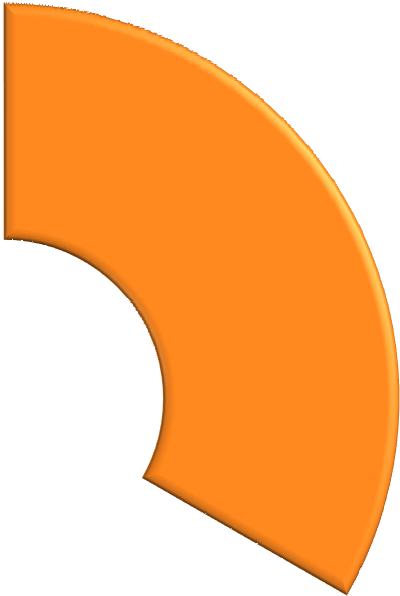 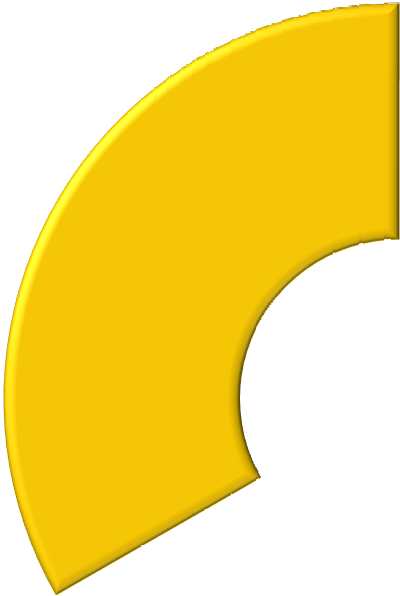 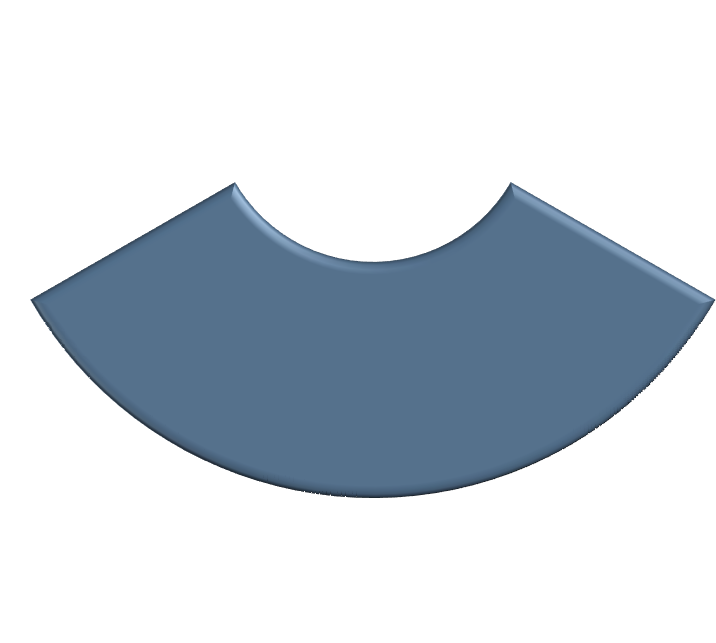 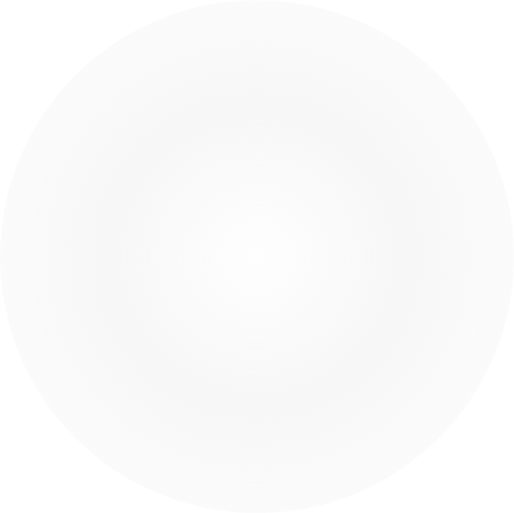 Составные элементы ЭОИС
Электронные информа-ционные ресурсы

официальный сайт техникума; 
личный кабинет студента; 
личный кабинет преподавателя.
Информационные и телекоммуникационные технологии
Электронные образовательные ресурсы
ЭОИС
Электронно-информационные ресурсы
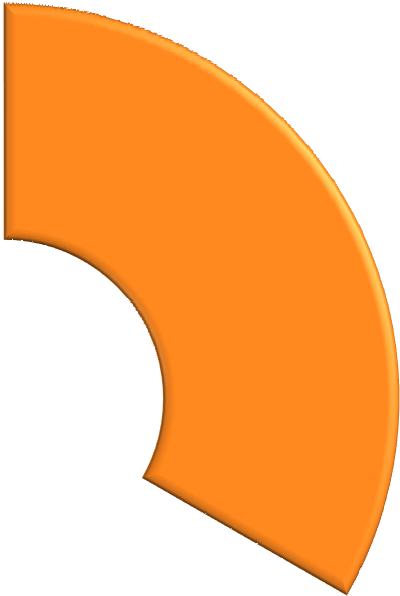 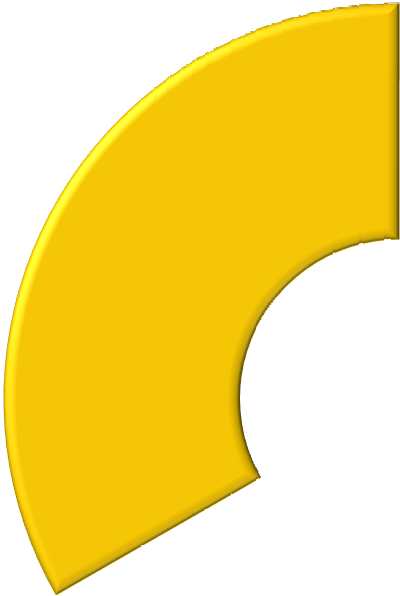 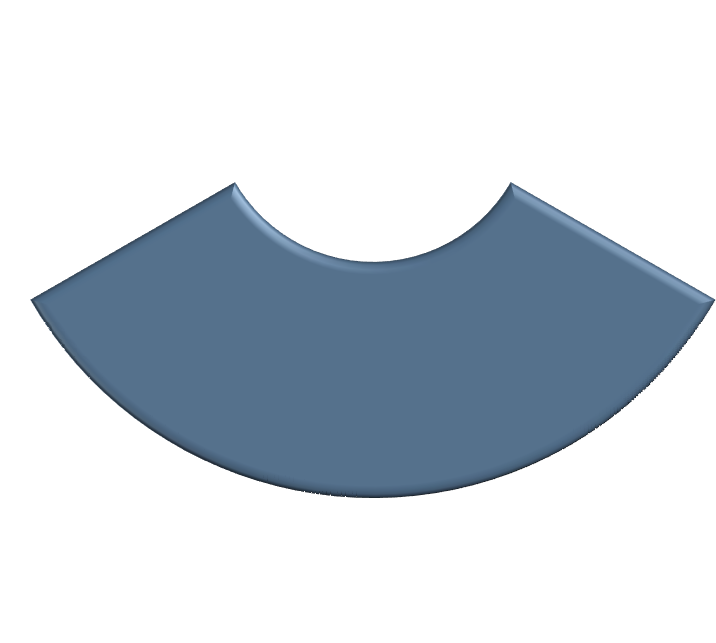 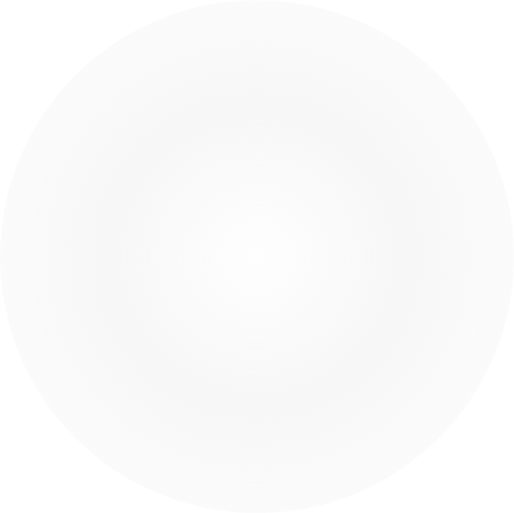 Составные элементы ЭОИС
Электронные образова-тельные ресурсы

база электронных УМК;
база записей вебинаров;
база учебных материалов;
электронный библиотечный каталог;
классифицированные интернет-ресурсы;
материалы медиатеки техникума.
Информационные и телекоммуникационные технологии
Электронные образовательные ресурсы
ЭОИС
Электронно-информационные ресурсы
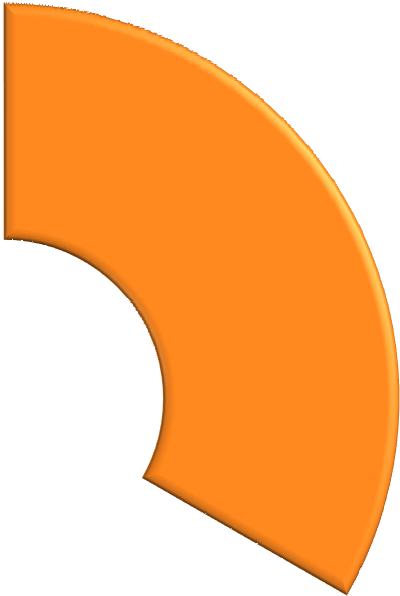 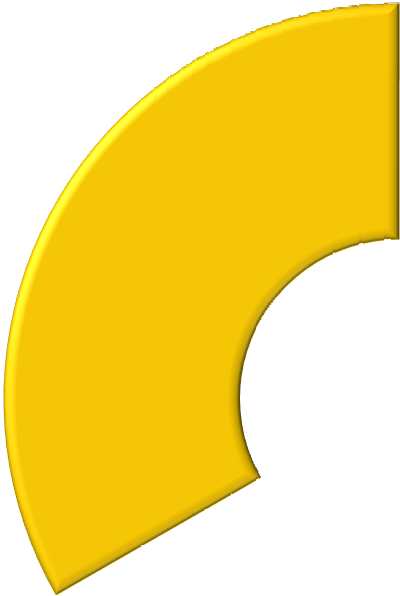 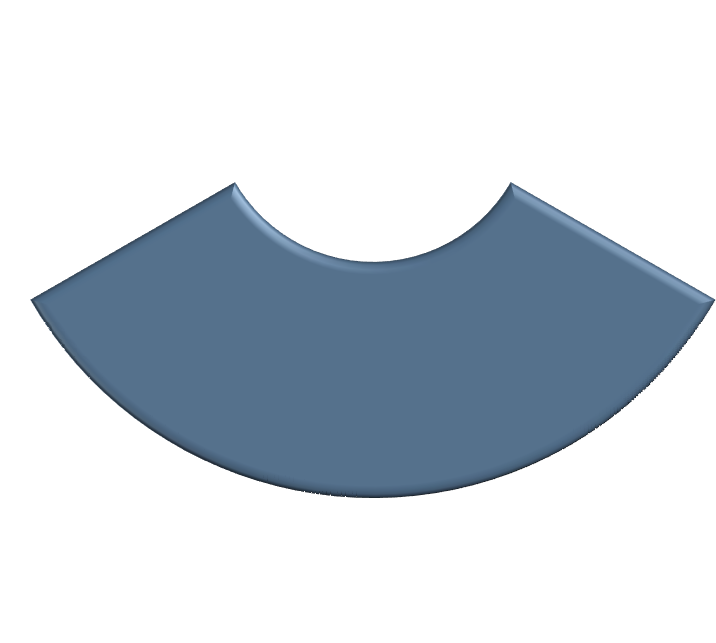 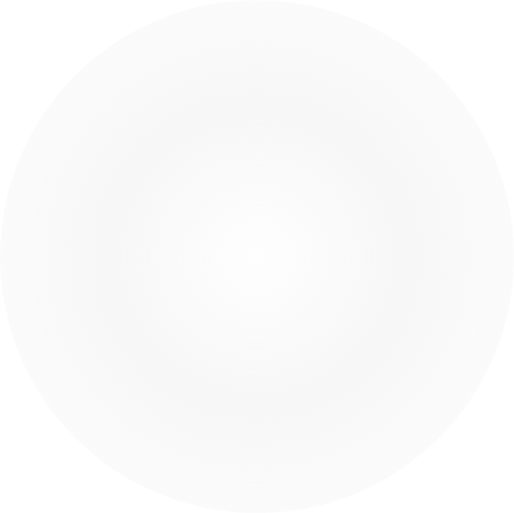 Составные элементы ЭОИС
Информационные и телекоммуникационные технологии

электронная библиотека ;
страницы преподавателей, режим доступа: http://rpt.edu.yar.ru;
образовательная среда Adobe Connect Pro, режим доступа: http://rostovpt.adobeconnect.com;
видео-телеконференции.
Информационные и телекоммуникационные технологии
Электронные образовательные ресурсы
ЭОИС
Электронно-информационные ресурсы
Ресурсы ЭОИС
Доступ к ресурсам ЭИОС получают только зарегистрированные слушатели.
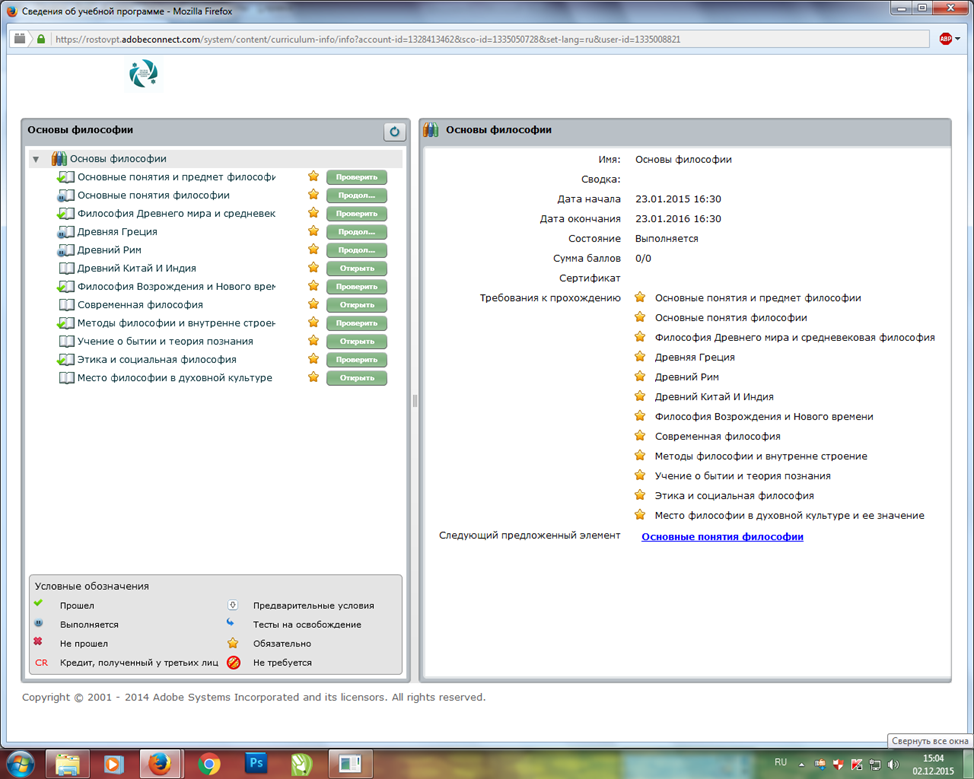 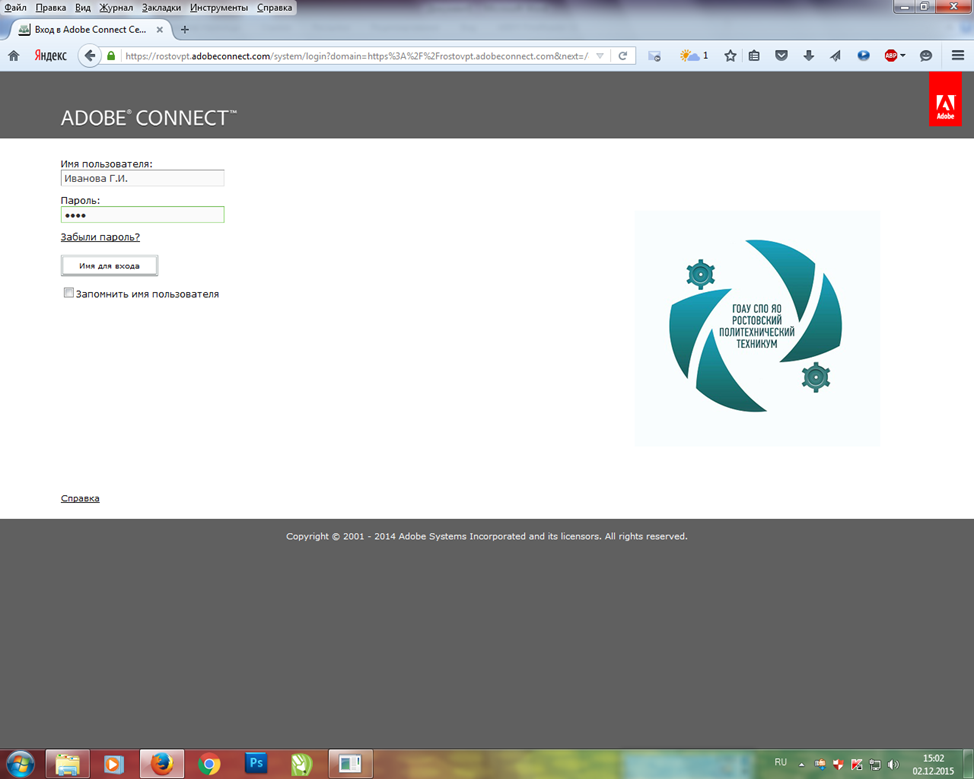 Реализация краткосрочных программ обучения в условиях ЭОИС
Преимущества:
Реализация краткосрочных программ 
обучения: возможности ЭОИС
Off-line обучение (реализация электронных курсов);
Оn-line обучение (видеоконференции, вебинары).
Достоинства: 
живое общение; 
обратная связь в реальном времени; 
решение вопросов, возникающих в процессе изложение  материала; 
корректировка объема и содержания материала в реальном времени в зависимости от уровня подготовки слушателей.
Видеотренинги
Онлайн-конференции
Мероприятия
Видеособеседования
Виртуальные презентации
вебинаров
Реализация краткосрочных программ обучения в условиях ЭОИС
1
2
3
Проблемы:
Недостаточная оперативность оцифровки материалов
Медленные темпы разработки КМП, недостаточное количество электронных учебников
Низкий уровень владения слушателямиинформационными технологиями
Реализация краткосрочных программ обучения в условиях ЭОИС
позволяет:
реализовать индивидуализацию образовательного процесса
качественно изменить процесс обучения, повысить образовательные результаты
реализовать модель непрерывного образования (life-long learning)
Спасибо за внимание!